Organizzazione         Aziendale
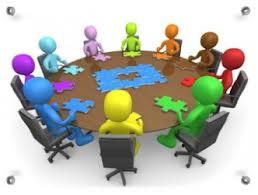 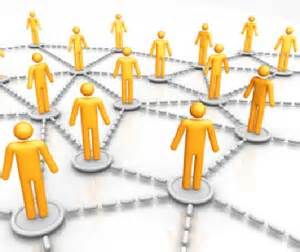 Dipartimento
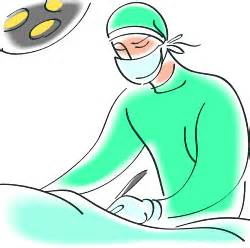 AREA CHIRURGICA
Docente: 
 Dott.ssa : Suor Filomena Nuzzo
ANNO ACCADEMICO -  2015/2016
Cosa è una Organizzazione?
L’insieme di risorse umane e strumentali e di attività che rispondono a criteri di divisione del lavoro e coordinamento base ai principi di
Efficacia
+
Efficienza
e finalizzato al raggiungimento di uno o più 
                                            Fini
Cosa è una Organizzazione?
Il complesso dei beni organizzati dall’imprenditore per l’esercizio dell’impresa   Art. 2555 Codice Civile

Elementi essenziali:
 Risorse umane
 Risorse economiche
 Struttura organizzativa
 Attività al fine di  
creare ricchezza mediante produzione e vendita di beni.
Progettare una Azienda
Divisione del lavoro (analisi dei processi produttivi,  
     individuazione delle aree di complessità .
 Divisione dei compiti alle posizioni (definizione di  
      responsabilità/mansioni)
 Organizzazione della leadership (chi orienta le attività)
 Subordinazione degli interessi individuali al fine 
    comune
 Retribuzione
 Spirito di iniziativa
Tipologie delle Aziende
Per caratteristiche
 Attività economiche (beni, servizi)
 Soggetto giuridico (individuale, societaria)
 Dimensione (n. di dipendenti e fatturato)
Tipologie delle Aziende
Per finalità
 Familiare, non solo economia
 Produzione, crea e distribuisce ricchezza
 No profit, il valore economico va utilizzato a fini sociali
  Mutualistica, finalizzata ai soci Pubblica, volta a   
  soddisfare bisogni strategici della comunità
Una Azienda Sanitaria
Insieme coordinato di risorse (umane, finanziarie e  
   tecnologiche) organizzato per raggiungere obiettivi di  
   salute.

Acquisisce risorse (input) sulle quali opera e restituisce  
   prestazioni (output)
L’Organizzazione sanitaria
Disegnata sulla base dei principi di
	Sussidiarietà.
        Continuità di cura.
	Rispondenza ai criteri di   appropriatezza,      
           efficacia, efficienza ed economicità.
	Livelli di complessità.
	Integrazione socio-sanitaria.
	Autonomia imprenditoriale.
L’Organizzazione sanitaria
–  Combinare risorse per raggiungere obiettivi prefissati

–   E’ il complesso di modalità secondo le quali viene effettuata la divisione del lavoro attraverso l’identificazione di obiettivi, compiti, responsabilità, modalità di coordinamento e di controllo
Livelli di Organizzazione dei Servizi Sanitari

 Organizzazione del Sistema Sanitario
 Organizzazione generale del complesso di attività sanitarie di    
     una  nazione
 Organizzazione dei Presidi di Offerta
Organizzazione specifica del complesso di attività sanitarie  
    degli “effettori  terminali” di offerta di salute
Le Risorse dell’Organizzazione

• Il personale

– aspetti psicologici (motivazione e incentivo, relazioni)

– aspetti sociologici (i gruppi, il potere)

• Le tecnologie

• I materiali

• Gli spazi fisici
Organizzazione nelle aziende sanitarie:  condizionamenti

• Scaturiscono da:

– presenza di regole, giuridiche o di comportamento, che si   
   propongono la  tutela di interessi generali

– influenza delle dinamiche politico-istituzionali  (mutamenti delle   
   forme   organizzative dalla 833/78  alla 229/99)
– specifiche caratteristiche della gestione delle stesse (es. autonomia  
   tecnico professionale, difficoltà nello standardizzare i  processi  
   produttivi, ecc.)
I Risultati

• Il “Prodotto” fornito dalle strutture sanitarie è rappresentato dalla Salute  
  del singolo o della comunità che ad esse si rivolge. Tale risultato
  può essere valutato come:

– outcome, esito sulla popolazione delle prestazioni effettuate (misure  
   epidemiologiche)

– output, prestazioni sanitarie erogate (es. interventi chirurgici, 
   vaccinazioni  ecc.),“performance complessiva” dell’organizzazione  
   sanitaria (DRG)
Il Dipartimento
Il Dipartimento è una struttura complessa costituita da più Servizi, dotati di autonomia tecnico-funzionale, rispetto ai quali agisce come strumento di integrazione. 
I suoi aspetti caratterizzanti sono:
- approccio multidisciplinare ai problemi;
- coordinamento delle attività degli operatori;
- integrazione delle professionalità;
- efficienza per una utilizzazione ottimale delle risorse;
- efficacia operativa.
* La definizione di Dipartimento di Guzzanti viene riportata nella Proposta di linee guida per l'applicazione del modello dipartimentale nelle strutture ospedaliere", ASSR, 1996, secondo cui "il dipartimento è costituito dalle unità operative omogenee, affini o complementari, che perseguono comuni finalità e sono quindi tra loto interdipendenti, pur mantenendo la propria autonomia e responsabilità professionali". (...)
Il Dipartimento è una modalità d'organizzazione delle Strutture complesse e Semplici, raggruppate al fine di razionalizzare, in termini d'efficienza, efficacia ed economicità, i rapporti tra le strutture. In coerenza con il PSSR 2007-2009, il modello organizzativo dipartimentale è fondato sui principi di flessibilità nell'utilizzo delle risorse umane e strumentali, sulla valorizzazione della funzione clinica e di quella gestionale-organizzativa, sulla promozione della qualità dell'assistenza infermieristica e sull'obiettivo generale dell'ottimale impegno di tutte le competenze professionali.
I dipartimenti in relazione alla propria funzione
 hanno il compito di:
 Valorizzare le competenze professionali in un contesto di reale e      
    concreta  integrazione ed ottimizzazione organizzativa, come funzione   
    della direzione  sanitaria,   rivolta alla promozione dell'efficienza  
    nell'uso delle risorse in  collegamento con la  direzione strategica  
    aziendale.
Promuovere  il coordinamento clinico tra i responsabili delle UU.OO.
Attivare la funzione di "clinical governance", intesa come punto  
  d'incontro tra il  coordinamento clinico e la responsabilità  
  professionale delle singole strutture, complesse e semplici, i compiti  
  di tipo gestionale e organizzativo della direzione  sanitaria finalizzati  
  all'obiettivo generale della customer satisfaction.
Collaborare con la Direzione sanitaria aziendale e/o Presidi   
   ospedalieri alla definizione ed organizzazione dell'attività libero  
   professionale, medica e  sanitaria.
Coadiuvare la Direzione aziendale nella valutazione dei bisogni  
   di   formazione del personale e nella progettazione degli  
    interventi formativi.
Implementare   i collegamenti funzionali e lo scambio di  
   informazioni tecniche,  clinico-assistenziali ed informatiche,  
  all'interno del Dipartimento e tra i  dipartimenti aziendali, al fine   
  di consentire l'archiviazione unificata e centralizzata dei dati.
Le unità operative costituenti il dipartimento sono aggregate in una specifica tipologia organizzativa e gestionale, volta a dare risposte unitarie, tempestive, razionali e complete rispetto ai compiti assegnati e a tal fine adottano regole condivise di comportamento assistenziale, didattico, di ricerca, etico, medico-legale ed economico".
Particolare attenzione viene posta all’interdisciplinarietà, ai rapporti con i Distretti e con il Territorio. Tutta l’attività assistenziale viene offerta, per quanto riguarda i tempi di erogazione, in ottemperanza alle vigenti disposizioni Regionali, nella consapevolezza di appartenere ad una rete di Servizi integrati tra loro al fine di realizzare un servizio di Eccellenza per tutti i cittadini.
Obiettivi generali:Gli obiettivi di un Dipartimento derivano dagli obiettivi generali aziendali e rappresentano per ogni U.O. e U.A., l’orientamento definito dalla Direzione del Dipartimento allo scopo di guidare l’organizzazione e gli operatori nelle fasi decisionali.
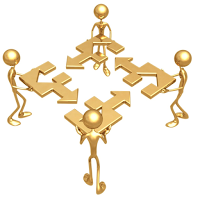 Gli obiettivi generali sono:
Promuovere un "processo di miglioramento continuo della qualità" dei   
   servizi offerti 
Perseguire la soddisfazione dell’utente rilevando la qualità percepita, le 
  criticità organizzative, attuando le modifiche gestionali e/o cliniche   
  necessarie 
Ottimizzare l’impiego delle risorse assegnate 
Favorire la formazione continua degli operatori 
Garantire una gestione del rischio clinico e organizzativo 
Favorire la partecipazione a programmi di ricerca, sviluppo e innovazione 
 Promuovere la valutazione dell’attività secondo i principi del governo clinico  
  attraverso audit clinici multidisciplinari e interprofessionali.
Il  Dipartimento Chirurgico  promuove equità e trasparenza nell’accesso alle prestazioni e flessibilità nell’erogazione, in accordo con la programmazione sanitaria aziendale ai diversi
livelli. Funzione specifica del Dipartimento Chirurgico è organizzare l’assistenza attraverso una rete di servizi che consentano, in tutto il territorio aziendale, la fruizione di prestazioni di chirurgia generale e specialistica secondo le esigenze individuate nei percorsi clinico-assistenziali.
Funzione specifica del Dipartimento Chirurgico è organizzare l’assistenza attraverso una rete di servizi che consentano, in tutto il territorio aziendale, la fruizione di prestazioni di chirurgia generale e specialistica secondo le esigenze individuate nei percorsi clinico-assistenziali.  Tale funzione si esplica anche mediante l’adozione di nuove tecniche e procedure chirurgiche in conformità con l’innovazione e lo sviluppo delle conoscenze e delle evidenze scientifiche, individuando specifici settori di competenze per le varie realtà operative.
Gli obiettivi del Dipartimento Chirurgico derivano dagli obiettivi generali aziendali e rappresentano per ogni U.O. e U.A., l’orientamento definito dalla Direzione del Dipartimento allo scopo di guidare l’organizzazione e gli operatori nelle fasi decisionali.
Il Dipartimento Chirurgico è formato da due Aree dipartimentali:
 Chirurgie generali  e Chirurgie specialistiche. 
Ogni Area comprende unità operative, dislocate nei diversi reparti  ospedalieri dell’Azienda, dove si svolgono le seguenti attività: 

Chirurgia
Chirurgia vascolare 
Gastroenterologia 
Endoscopia 
Urologia 

Chirurgia maxillo-facciale
Chirurgia plastica
Oculistica
Odontoiatria e trattamenti odontoiatrici per persone con disabilità e vulnerabilità  
   sanitaria
 Otorinolaringoiatria
Chirurgia plastica
Odontoiatria
Oculistica
Il Dipartimento-Area chirurgica primo viene coinvolto in modo significativo,  per il riordino normativo delle funzioni dirigenziali: dai reparti di grosse dimensioni vengono create strutture complesse comprendenti strutture semplici, alcune ad indirizzo specialistico. I posti letto delle unità operative affini vengono accorpati al fine di ottimizzare le risorse, creando settori trasversali con l’identificazione e l’assegnazione di numerosi letti dipartimentali, collocati in aree di degenza comuni alle varie unità operative.
I  LIVELLI DI ASSISTENZA
L’organizzazione si basa sul modello dell’ ”intensità assistenziale”
e tiene conto della complessità dell’assistenza richiesta.
I criteri di accesso e i relativi percorsi interni sono definiti come segue:
1. livello a bassa intensità assistenziale (day hospital e degenza breve)
- ricoveri programmati con dimissione entro il sabato mattina
- ricoveri programmati per intervento chirurgico di alta od altissima chirurgia per completarne la preparazione preoperatoria
- ricoveri in day surgery
2. livello a media intensità assistenziale
(degenze e servizi)
- ricoveri urgenti
- ricoveri provenienti dalla terapia intensiva postoperatoria
- ricoveri programmati in mancanza di disponibilità
di letti nel primo livello
3. livello ad alta intensità assistenziale
(terapia intensiva post-operatoria)
- pazienti chirurgici con caratteristiche cliniche di gravità
variabile che richiedano assistenza non erogabile presso il reparto di degenza e non abbiano esigenze di supporti vitali erogabili in terapia intensiva
di II livello.
PERCORSI  DI  CURA 

La “persona” che accede al nostro dipartimento può seguire un percorso esterno oppure un percorso interno.
 Le modalità di accesso del cittadino secondo il percorso
interno possono essere di tipo programmato o urgente.
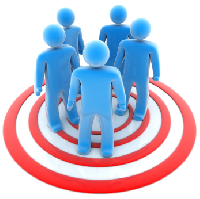 PIANIFICAZIONE DEL PROCESSO ASSISTENZIALE
-  Accoglienza
- Preparazione pre-operatoria
- Intervento chirurgico
- Assistenza post-operatoria
- Dimissione
Il primo obiettivo è  quello di omogeneizzare i percorsi
assistenziali, le procedure e gli strumenti informativi
al fine di garantire la continuità assistenziale e di promuovere
e favorire il processo dell’integrazione dipartimentale.
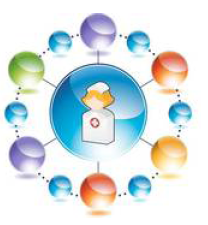 RETE DIPARTIMENTALE
La rete dipartimentale rappresenta una risorsa fondamentale per ottenere gli obiettivi di assistenza prefissati attraverso la rete dei progetti, come :
- formazione,
- accreditamento,
- strumenti di integrazione,
- valorizzazione dei professionisti,
- governo clinico.
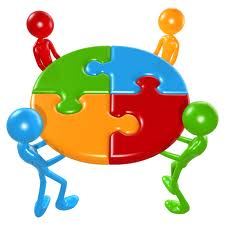 VALORIZZAZIONE 
DEL RUOLO INFERMIERISTICO

Il riconoscimento della esperienza professionale, della
competenza e della responsabilità porta alla valorizzazione
del ruolo infermieristico.
Una ulteriore risorsa è la mobilità intra-dipartimentale
che è attuabile grazie alla formazione comune e al percorso di inserimento dei nuovi assunti che ruotando nel dipartimento hanno la possibilità di acquisire le conoscenze necessarie all’assistenza e tutte le competenze trasversali al dipartimento.
Partendo dal presupposto che la qualità del servizio  è
garantita soprattutto dalla professionalità degli operatori,
nel dipartimento vengono implementati progetti di sviluppo
professionale assegnati dalla Direzione
e rivolti alla valorizzazione del ruolo infermieristico.
Ne sono esempi:
 i profili di competenza con la valorizzazione del ruolo
 infermieristico e l’inserimento del personale di supporto;
 la consulenza infermieristica;
 percorsi formativi dipartimentali;
Per orientare il cambiamento e sviluppare la cultura dipartimentale si organizzano spesso iniziative quali seminari infermieristici finalizzati:
- allo sviluppo professionale,
- all’integrazione dipartimentale,
- alla socializzazione dei progetti.
Questi hanno sempre contenuti di diretto e rilevante interesse professionale, con tematiche multidisciplinari che coinvolgono in modo specifico il dipartimento e sono contestualizzabili nel quotidiano.
FUNZIONE DELLA PRODUZIONE DEI SERVIZI SANITARI
AREA CHIRURGICA 
   ( Ricov- Ambulat.)
DIRETTORE SANITARIO
Endoscopia digestiva
Chirurgia generale e vascolare
Ortopedia e traumatologia
Oculistica
ORL
Urologia
Struttura  Organizzativa Complessa
Struttura  Organizzativa Complessa
Struttura  Organizzativa Semplice
Struttura  Organizzativa Complessa
Struttura  Organizzativa Complessa
Struttura  Organizzativa Complessa
Chirurgia vascolare
Chirurgia mammaria
Chirurgia addominale
Chirurgia laparoscopica e mini invasiva